Администрация Пролетарского  сельского поселения
Исполнение бюджета Пролетарского  сельского поселения  за 2018 год
Отчет опубликован на официальном сайте Администрации Пролетарского сельского поселения и  Информационном бюллетене выпуск  от 15.04.2019
Основные направления бюджетной и налоговой политики Пролетарского сельского поселения Орловского района в 2018 году
Укрепление налогового потенциала, увеличение собираемости налогов
Оценка эффективности налоговых льгот
Реализация «майских» указов Президента РФ
Инвестиции в человеческий капитал
Повышение эффективности бюджетных расходов
Поддержка предпринимательской и инвестиционной активности
Социальная поддержка населения
Обеспечение сбалансированности местных бюджетов
Соблюдение взвешенной долговой политики
,
Бюджет  Пролетарского сельского поселения Пролетарского района на  2018 год и на плановый период 2019 и 2020 годов» утвержден решением Собрания депутатов Пролетарского сельского поселения от 28.12.2018  № 71 «О бюджете  Пролетарского сельского поселения Орловского района  2018 год и на плановый период 2019 и 2020 годов»»  в объеме: по доходам  - в сумме 7212,7 тыс. рублей и расходам в сумме  7212,7 тыс. рублей; прогнозируемый  дефицит бюджета на 2018 год  установлен в размере 0,0 тыс. рублей.
 За  2018 год 8 раз вносились изменения в решение о бюджете. Уточненные показатели бюджета  Пролетарского сельского поселения Пролетарского района  за  2018 год  в редакции решения Собрания депутатов Пролетарского сельского поселения от 20.12.2018 № 104 составили: по доходам в сумме 7964,0 тыс. рублей, по расходам в сумме 8959,4 тыс. рублей. Дефицит бюджета на конец  2018 года   определен в сумме 995,4  тыс. рублей
Основные характеристики  бюджета Пролетарского сельского поселения  Орловского района за 2018 год                                                                                                                                                                      тыс.рублей
бюджет Пролетарского сельского поселения Орловского района в 2018 году
.
ДОХОДЫ
Доходная часть  бюджета Пролетарского сельского поселения за 2018год исполнена на 89,1 процентов. При плане 7964,0 тыс. рублей поступило доходов за отчетный год в сумме 7096,7 тыс. рублей.
Собственные доходы бюджета Пролетарского сельского поселения за 2018 год по отношению к годовым назначениям исполнены на 99,7 процентов. При плане 3053,3 тыс. рублей поступило в бюджет поселения 3043,5 тыс. рублей, в том числе налоговые доходы – 2977,4 тыс. рублей, неналоговые доходы -  66,1 тыс. рублей.
Структура налоговых и неналоговых ДОХОДОВ 
БЮДЖЕТА Пролетарского сельского поселения ОРЛОВСКОГО РАЙОНА  2018 год
тыс. рублей
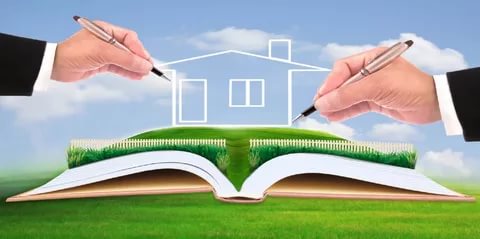 Налог на доходы физических лиц 287,9 
Единый сельскохоз. налог 1043,3
Земельный налог  1657
Налог на имущество физ лиц -19,6
Иные налоговые доходы 8,8
Неналоговые доходы 66,1
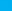 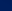 4,1%
23,3%
14,78%
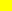 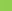 0,1%
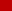 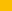 12,3%
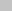 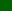 0,9%
.
[Speaker Notes: новый]
Динамика исполнения доходов  бюджета  Пролетарского  сельского поселения    							 (тыс. рублей)
Динамика исполнения собственных доходов бюджета Пролетарского  сельского поселения							(тыс. рублей)
Безвозмездные поступления в бюджет Пролетарского сельского               поселения в 2018 году составили 4053,2 тыс. рублей
Структура исполнения расходов бюджетаПролетарского  сельского поселения в 2018 году						7951,5 (тыс.рублей)
Динамика исполнения расходов  бюджета  Пролетарского  сельского поселения    							(тыс. рублей)
В 2018 году в  сельском поселении действовало 11 муниципальных программ, на реализацию которых было направлено 6980,7 тыс. рублей, в том числе за счет средств областного бюджета – 468,3 тыс. рублей.
На реализацию муниципальных программ, финансируемых за счет средств местного бюджета, израсходовано 6512,4 тыс. рублей при плане 6800,6 тыс. рублей.
Исполнение бюджетных назначений на реализацию муниципальных программ Пролетарского сельского поселения характеризуется следующими показателями:
Контактная информация
Администрации Пролетарского сельского поселения
347524, Ростовская область, Орловский район  х.Пролетарский ул.Школьная 19
Руководитель: Глава Администрации Пролетарского сельского поселения
 –Триголосова Татьяна Анатольевна
Тел.(факс) : (86375) 45-7-19,
E-mail: 29314@donpac.ru
График (режим) работы:
 понедельник – пятница – 8.00 – 16.00; 
суббота и воскресенье – выходные дни;
 перерыв – 12.00 – 13.00. 
График приема: вторник –пятница с 7.30- 09.30